42.
Les loisirs
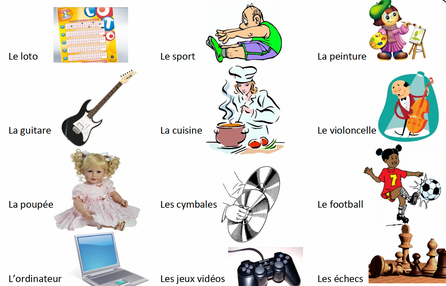 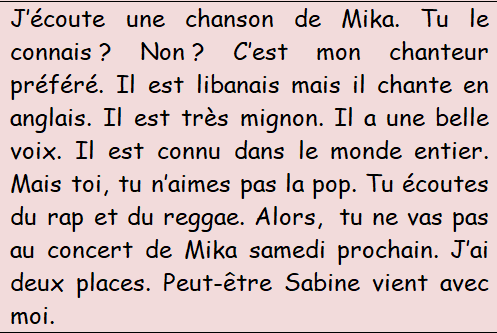 Qu’est-ce qu’il écoute? (f)
De quelle nationalité est Mika?
En quelle langue chante Mika?
Est-ce que l’écrivain va au concert de Mika? 
Qui peut venir avec lui?
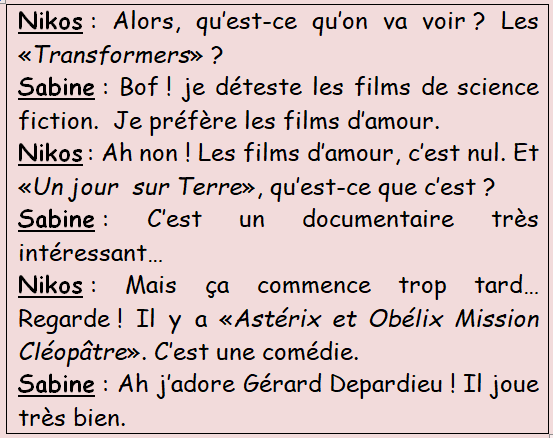 Qui aime les films de science-fiction?
Qui aime les comédies?
Qui aime les documentaires?
Qui aime les films d’amour? 
                                             (f)
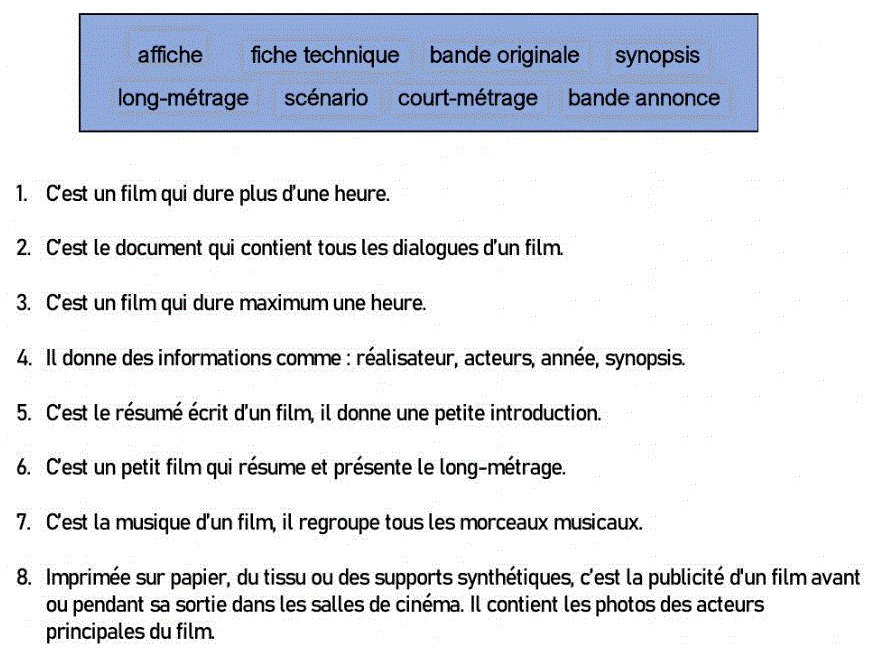 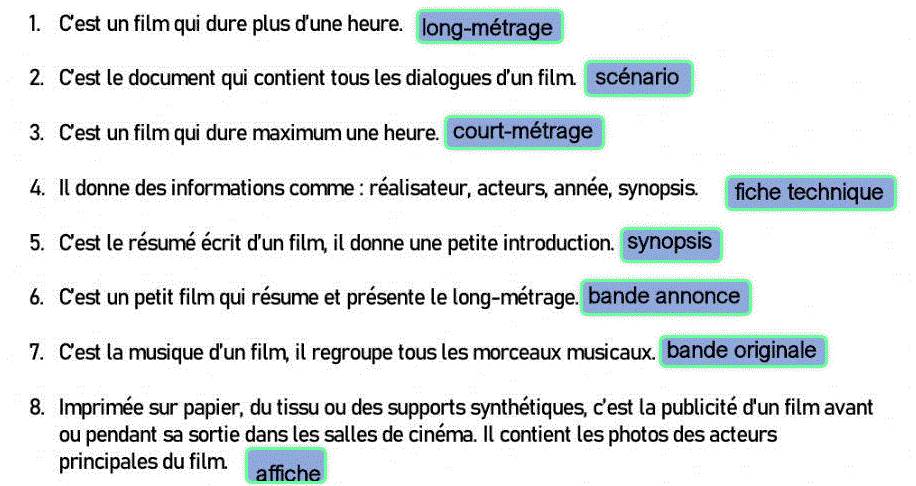 Vocabulaire : la musique
Les instruments de musique
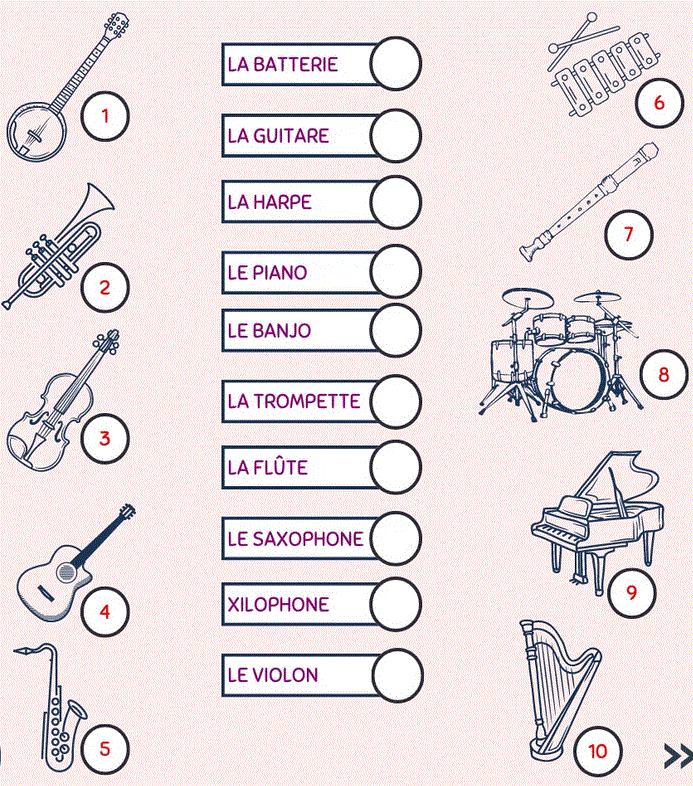 Présenter un artiste
C’est un chanteur célébre. Il chante bien. Il chante en français. Il a une belle voix. Il écrit la musique et les paroles de ses chansons. Il joue dans un groupe. Il est connu dans son pays et dans le monde entier. Son dernier concert a beaucoup de succès.
Vocabulaire : le cinéma
Autres loisirs
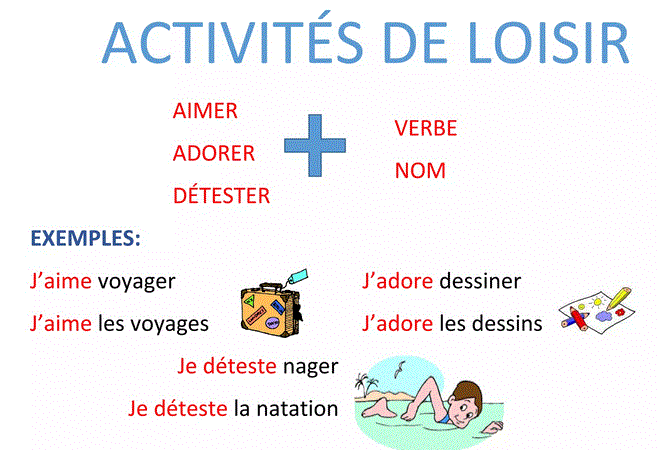 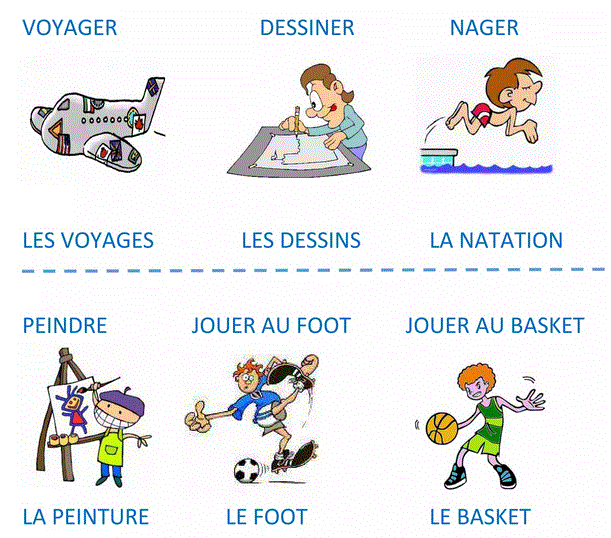 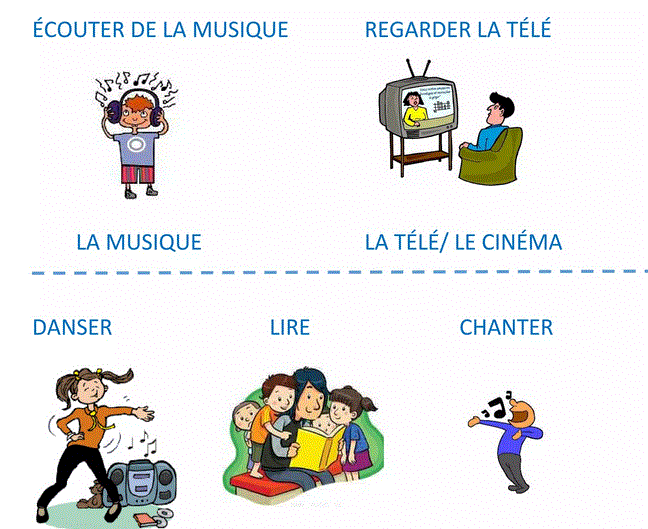 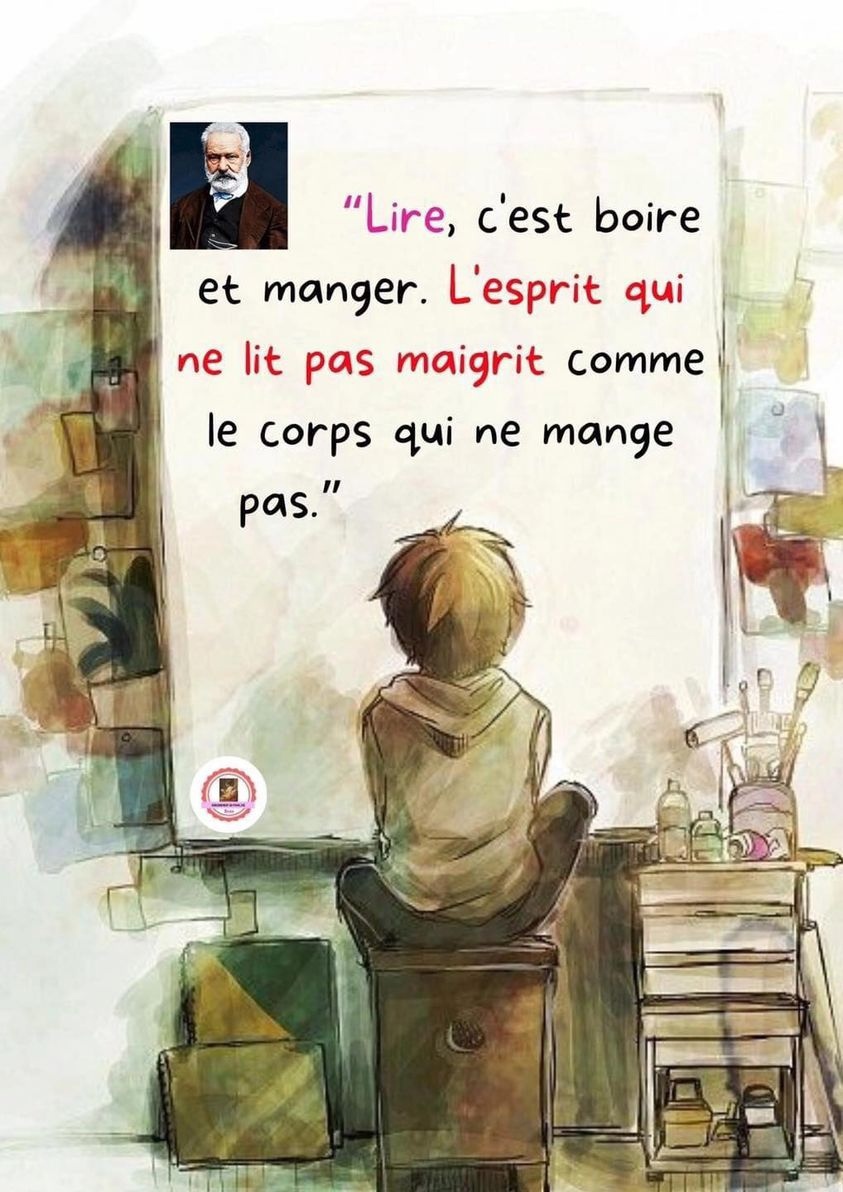